Figure 15. GLI difference profiles showing differences of laminar cytoarchitecture after mean normalization and PLWN ...
Cereb Cortex, Volume 18, Issue 4, April 2008, Pages 846–867, https://doi.org/10.1093/cercor/bhm116
The content of this slide may be subject to copyright: please see the slide notes for details.
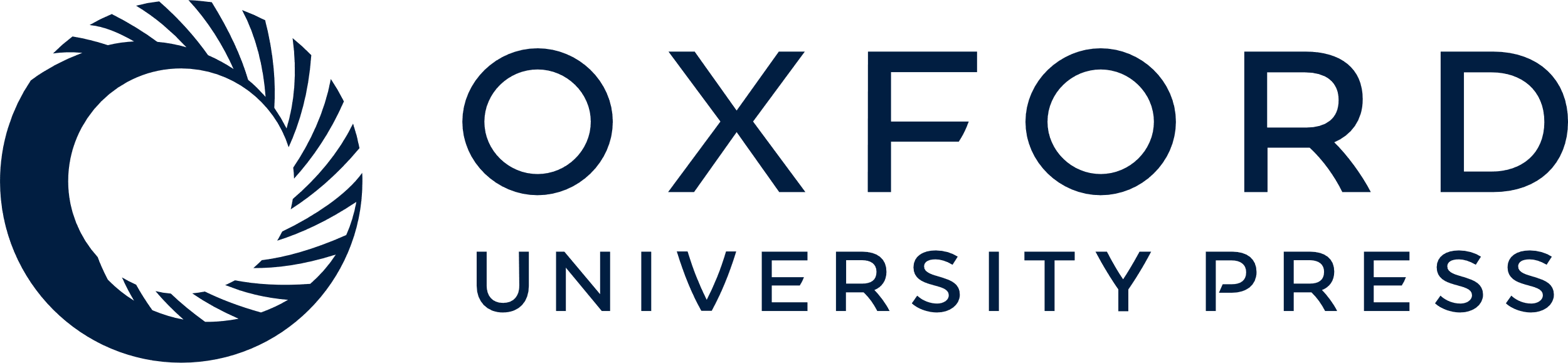 [Speaker Notes: Figure 15. GLI difference profiles showing differences of laminar cytoarchitecture after mean normalization and PLWN correction across all areas. The respective areas that were compared are given on the right side of each graph. The profiles were calculated by subtracting the mean profile of the upper area from that of the lower area in each brain and subsequently averaging the difference profiles across brains. Higher relative GLI values in the upper or lower area, correspond to values above or below zero, respectively, and are emphasized by different gray shadings. Main areas: (A) areas 7PC, 7A, 7P, and 7M versus areas 5L and 5M; (B) area hIP3 versus areas 7PC, 7A, 7P, and 7M. Subareas of BA 5: (C) area 5M versus area 5L; (D) area 5Ci versus area 5M. Subareas of BA 7: (E) area 7PC versus area 7A; (F) area 7A versus area 7P; (G) area 7P versus area 7M. Dotted lines correspond to the standard deviation, and vertical lines demarcate the average cortical depths of the interlaminar borders (A, B, G: n = 8; C–F: n = 10).


Unless provided in the caption above, the following copyright applies to the content of this slide: © The Author 2007. Published by Oxford University Press. All rights reserved. For permissions, please e-mail: journals.permissions@oxfordjournals.org]